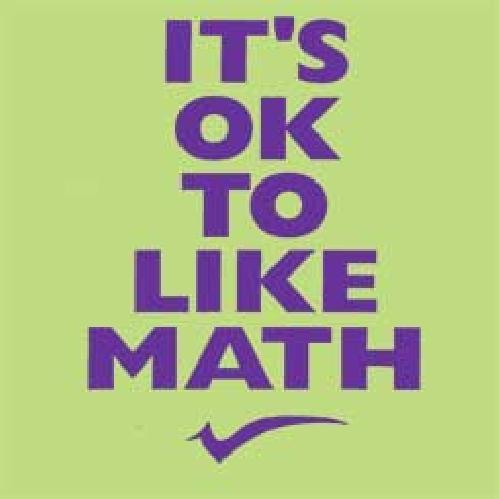 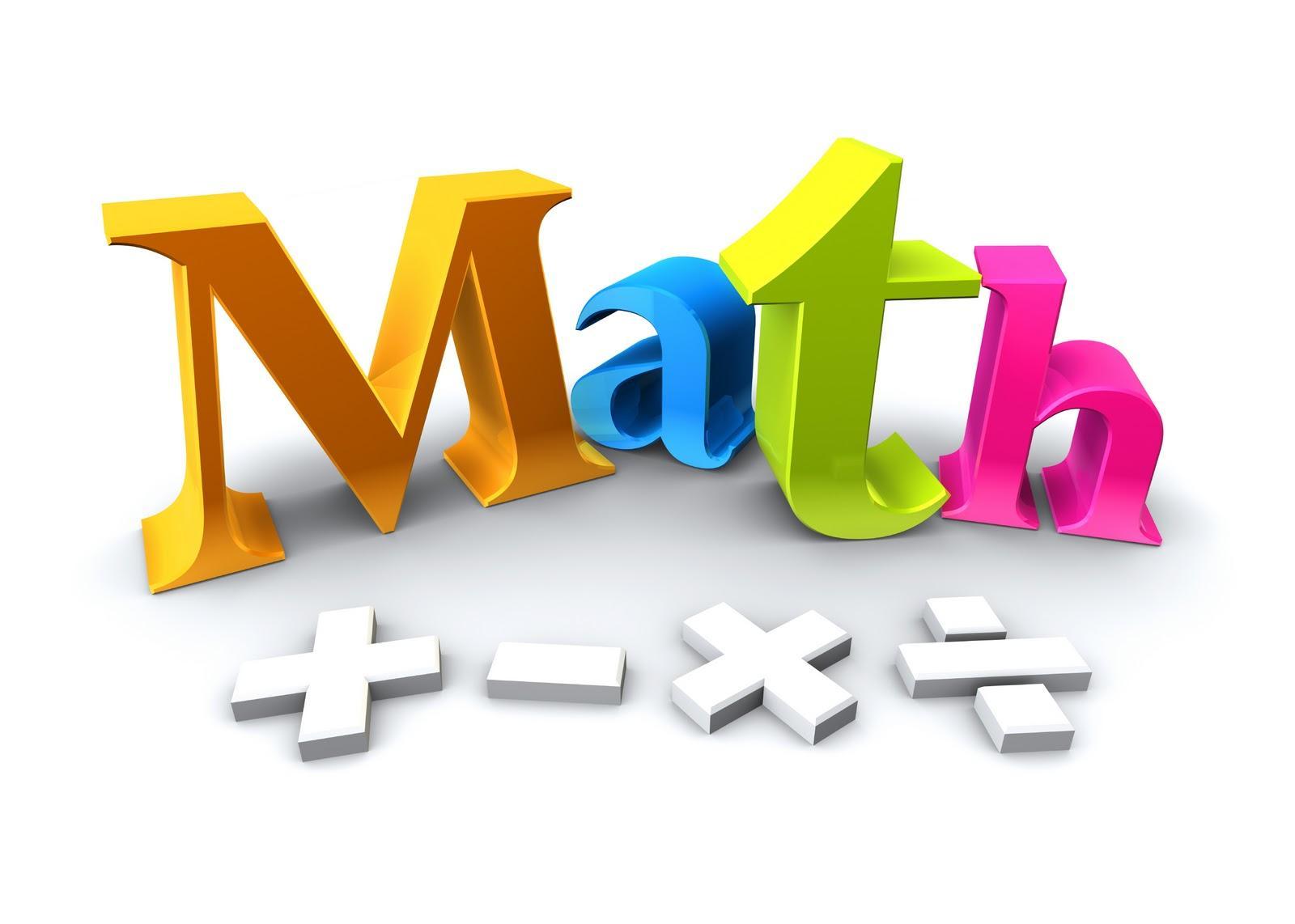 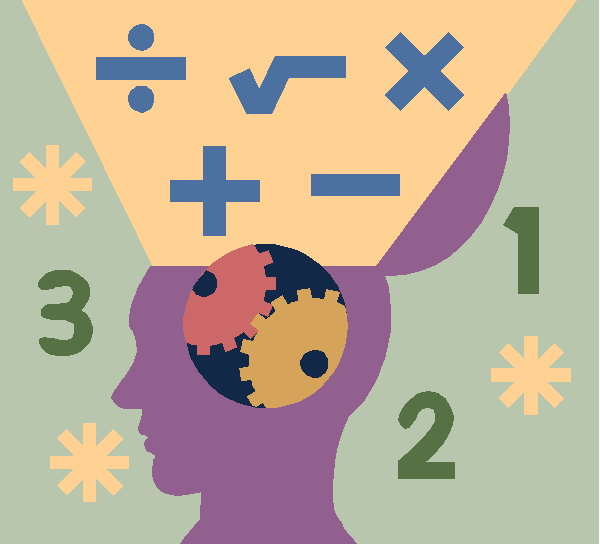 AP Biology Math Review 2013
Take out an APPROVED calculator and fomula sheet. 

Pick a grid sheet.  You will solve each problem and grid in the answer.
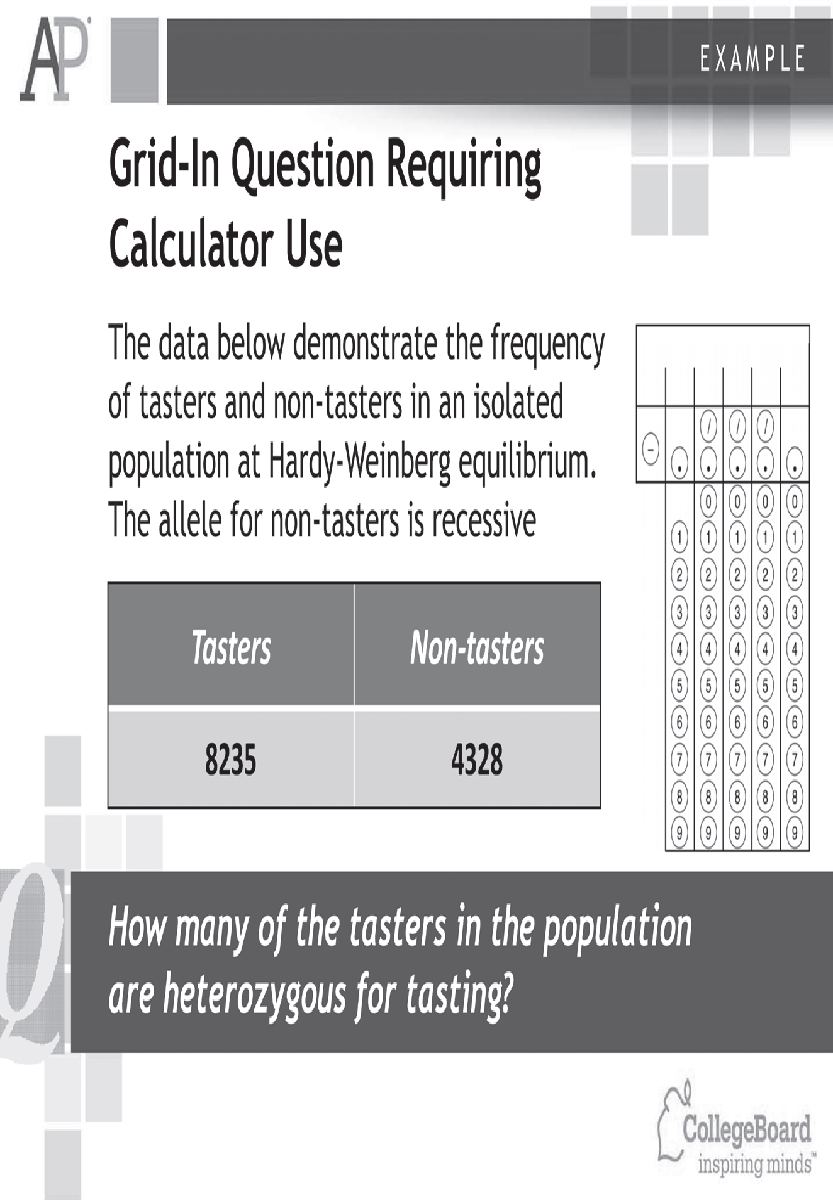 Tips
Grid LEFT to right
Use the formula sheet
Don’t round until the end

Look at HOW the answer should be given 
ex.  “round to nearest…”

.123
The 1 is in the tenths place
The 2 is in the hundreds place
The 3 is in the thousandths place
Q1: Chi Square
A hetero red eyed female was crossed with a red eyed male. The results are shown below.  Red eyes are sex-linked dominant to white, determine the chi square value. Round to the nearest hundredth.
Phenotype
# flies observed
Red Eyes
134
White Eyes
66
Chi Square Strategy
Given—observed

You have to figure out expected.  Usually to do a Punnett square to figure this out

Plug in                             +           +
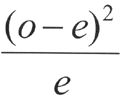 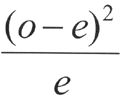 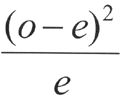 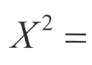 Observed—134 red eyes, 66 white eyes
Expected
Chi-Square
white
red
XR                        Xr
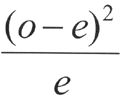 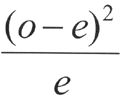 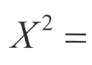 +
XR
XR
XR
Xr
XR
XR
Xr
Y
Y
Y
(134-150)2
/150
(66-50)2
/50
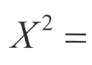 +
3:1 ratio
134+ 66=200
150 red
50 white
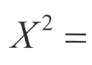 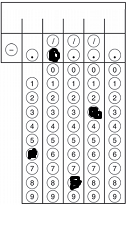 1.70666  +
+    5.12
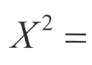 6.83
Q2: Surface Area and Volume
What is the SA/V for this cell? Round your answer to the nearest hundredths.
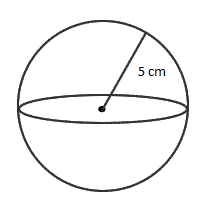 Q2
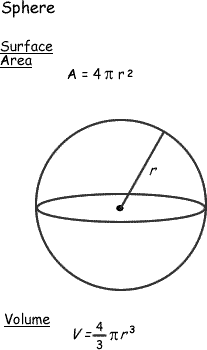 SA= 4    r2
        =4(3.14) 52
         =314
Volume of a sphere= 4/3     r3
                                               =4/3 (3.14)53
                                               =523.33

SA/V=314/523.33
     =.60
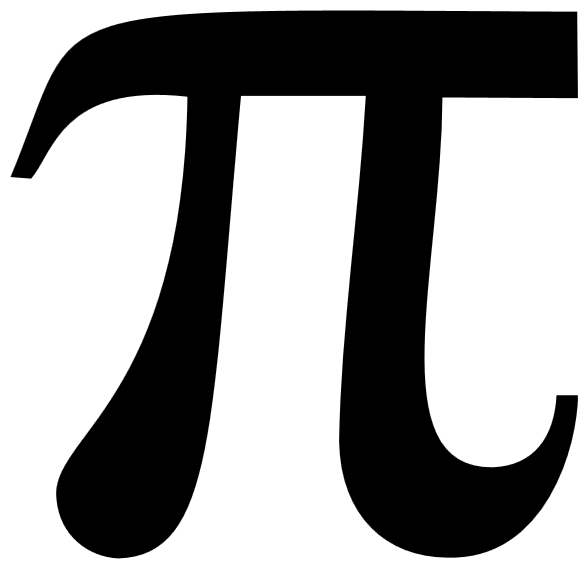 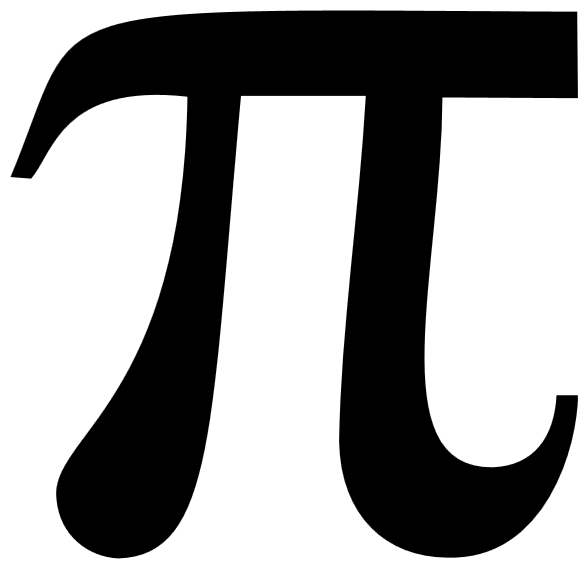 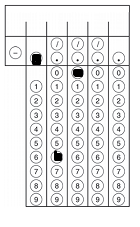 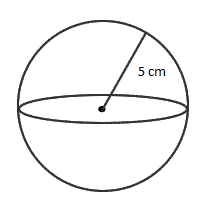 Q3: Water Potential and Solution Potential
Solute potential= –iCRT
i = The number of particles the molecule will make in water; for NaCl this would be 2; for sucrose or glucose, this number is 1 
C = Molar concentration (from your experimental data) 
R = Pressure constant = 0.0831 liter bar/mole K 
T = Temperature in degrees Kelvin = 273 + °C of solution 

Sample Problem 
The molar concentration of a sugar solution in an open beaker has been determined to be 0.3M. Calculate the solute potential at 27 degrees celsius. Round your answer to the nearest tenths.
Q3
Solute potential= –iCRT
-i= 1
C= 0.3
R = Pressure constant = 0.0831
T= 27 +273=300K

Solute concentration= -7.5
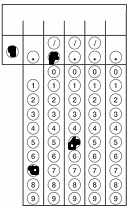 Q4: Hardy Weinberg
A census of birds nesting on a Galapagos Island revealed that 24 of them show a rare recessive condition that affected beak formation. The other 63 birds in this population show no beak defect. If this population is in HW equilibrium, what is the frequency of the dominant allele? Give your answer to the nearest hundredth
Hardy Weinberg Strategy
Figure out what you are given 

Allele (p or q) or Genotypes (p2, 2pq, q2)
Figure out what you are solving for           
Manipulate formulas to go from given to solving for
Always dealing with decimals
Q4:Looking for p—dominant allele
Homozygous Recessive=q2=24/87= .2758

q2= .2758
q=.5252
p+q=1

p=.47
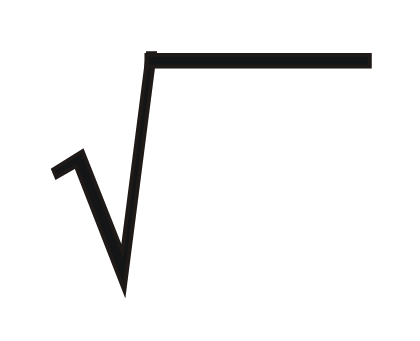 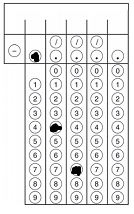 Q5: Rate
Hydrogen peroxide is broken down to water and oxygen by the enzyme catalase. The following data were taken over 5 minutes. What is the rate of enzymatic reaction in mL/min from 2 to 4 minutes? Round to the nearest hundreds
Time (mins)
Amount of O2
produced
(mL)
1
2.3
2
3.6
3
4.2
4
5.5
5
5.9
Q5
Rise/run= rate= 5.5-3.6/4-2
Rise/run= rate=1.9/2
Rise/run= rate= .95
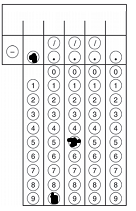 Q6: Laws of Probability
Calculate the probability of tossing three coins simultaneously and obtaining three heads. Express in fraction form.
Q6
Probability of a heads is ½
Probability of heads AND a heads AND a heads

         ½ X ½ X ½=1/8
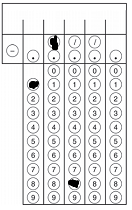 Q7: Population Growth
N—total number in pop       r—rate of growth

There are 2,000 mice living in a field. If 1,000 mice are born each month and 200 mice die each month, what is the per capita growth rate of mice over a month?  Round to the nearest tenths.
N=2000
rmax=1000-200=800
800/2000= 0.4
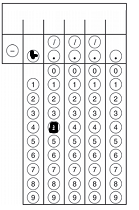 Q8
The net annual primary productivity of a particular wetland ecosystem is found to be 8,000 kcal/m2. If respiration by the aquatic producers is 12,000 kcal/m2per year, what is the gross annual primary productivity for this ecosystem, in kcal/m2 per year? Round to the nearest whole number.
Q8
NPP=GPP-R
8,000 = GPP – 12,000 
8,000+ 12,000= GPP
20,000=GPP
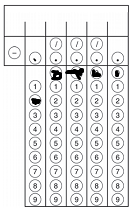 Q9: Q10
Data taken to determine the effect of temperature on the rate of respiration in a goldfish is given in the table below. Calculate Q10 for this data. Round to the nearest whole number.
Temperature (C)
Respiration Rate
(Minute)
16
16
21
22
Q9
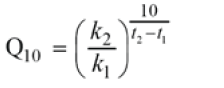 Q10=  ( 22 /16) 10/(21-16)

Q10= (1.375) 2

Q10= 2
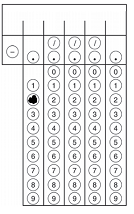 Q10:Standard Deviation
Grasshoppers in Madagascar show variation in their back-leg length. Given the following data, determine the standard deviation for this data.  Round the answer to the nearest hundredth.

Length(cm): 2.0, 2.2, 2.2, 2.1, 2.0, 2.4 and 2.5
Average = 2.0 + 2.2 +2.2+2.1+2.0 +2.4 +2.5/7=2.2
Dev = -.2+ 0+ 0+-.1+-.2+.2+.3
Dev Squared = .04+0+0+.01+.04 +.04+.09=
Sum of the Devs Squared = 0.22
n-1: 6
⎷(.22)/6
=.19
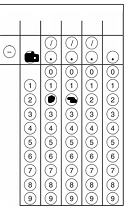 Q11: Dilution
Joe has a 2 g/L solution. He dilutes it and creates 3 L of  a 1 g/L solution. How much of the original solution did he dilute? Round to the nearest tenths.
We are looking for V1: 

               C1V1 = C2V2 
			
 2V1 = 1(3)
			V1= 1.5
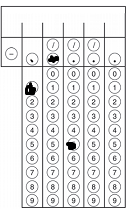 Q12: log
What is the hydrogen ion concentration of a solution of pH 8?  Round to the nearest whole number
Q12
[H+] if pH = 8.0
[H+] = 10-pH
[H+] = 10-8.0
1÷10⁸ = 0.00000001
Q13:Gibbs Free Energy
PICK THE BEST CHOICE:

A chemical reaction is most likely to occur spontaneously if the 

a) Free energy is negative
b) Entropy change is negative
c) Activation energy is positive
d) Heat of reaction is positive
Q13
Answer: A